Bekräftaanvändaren
Andreas Cederbom
andreas.cederbom@funka.com
Twitter: @cederbomarn
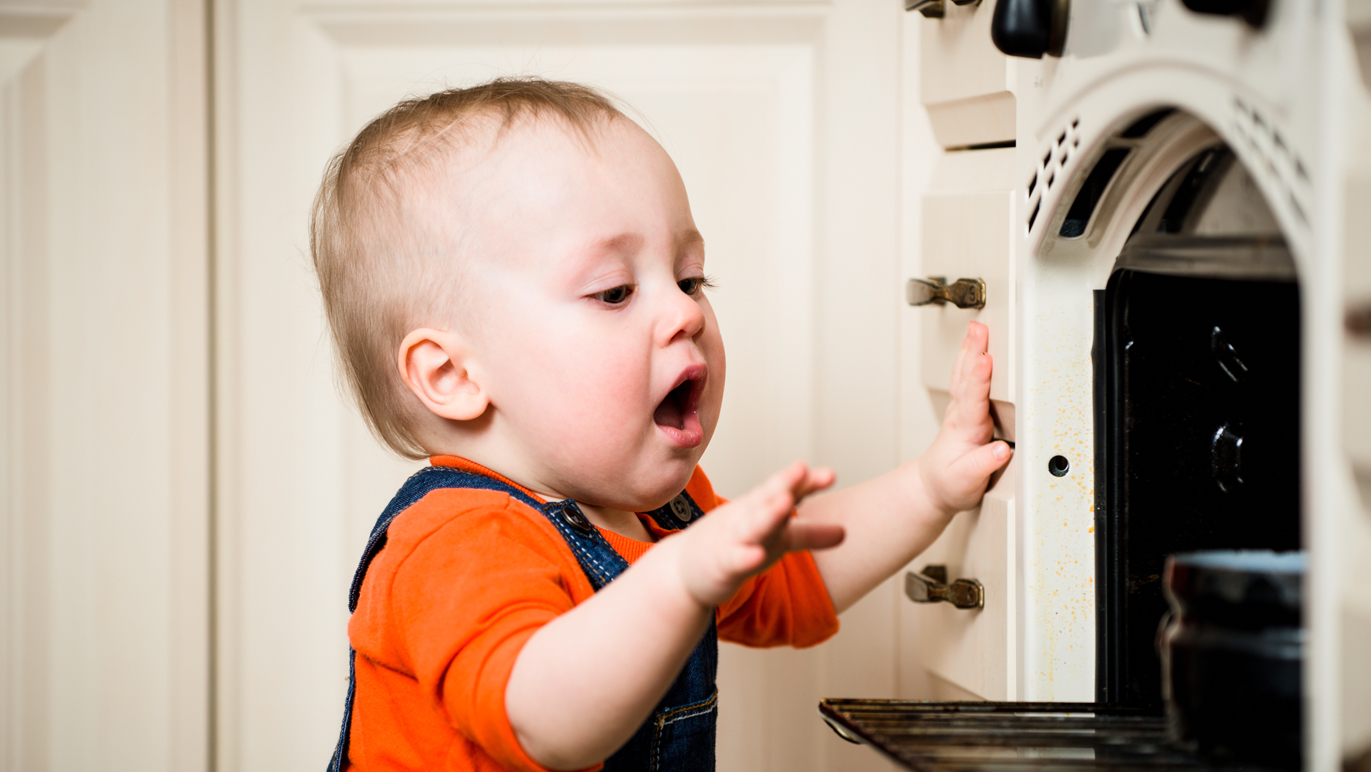 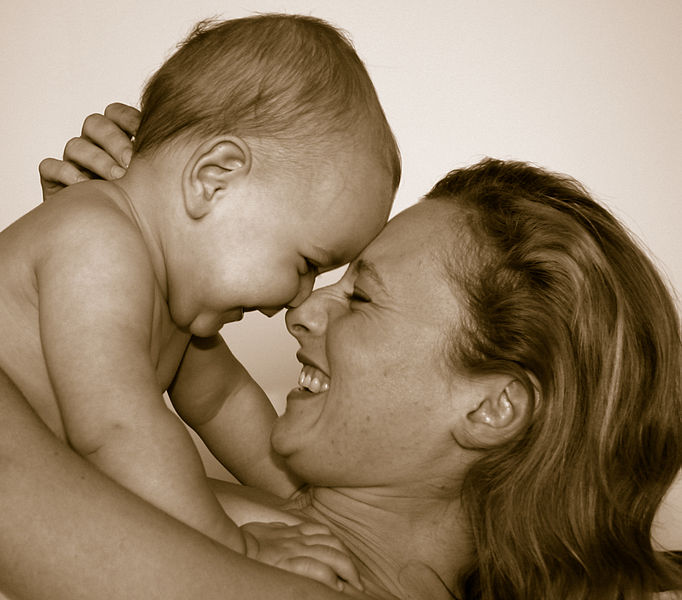 [Speaker Notes: Bild från:
http://commons.wikimedia.org/wiki/File:Mother-Child_face_to_face.jpg]
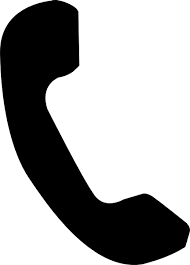 Hallå?
Hör du mig?
[Speaker Notes: Nu är ni fulla av intryck]
Återkoppling är fundamentalt i all interaktion
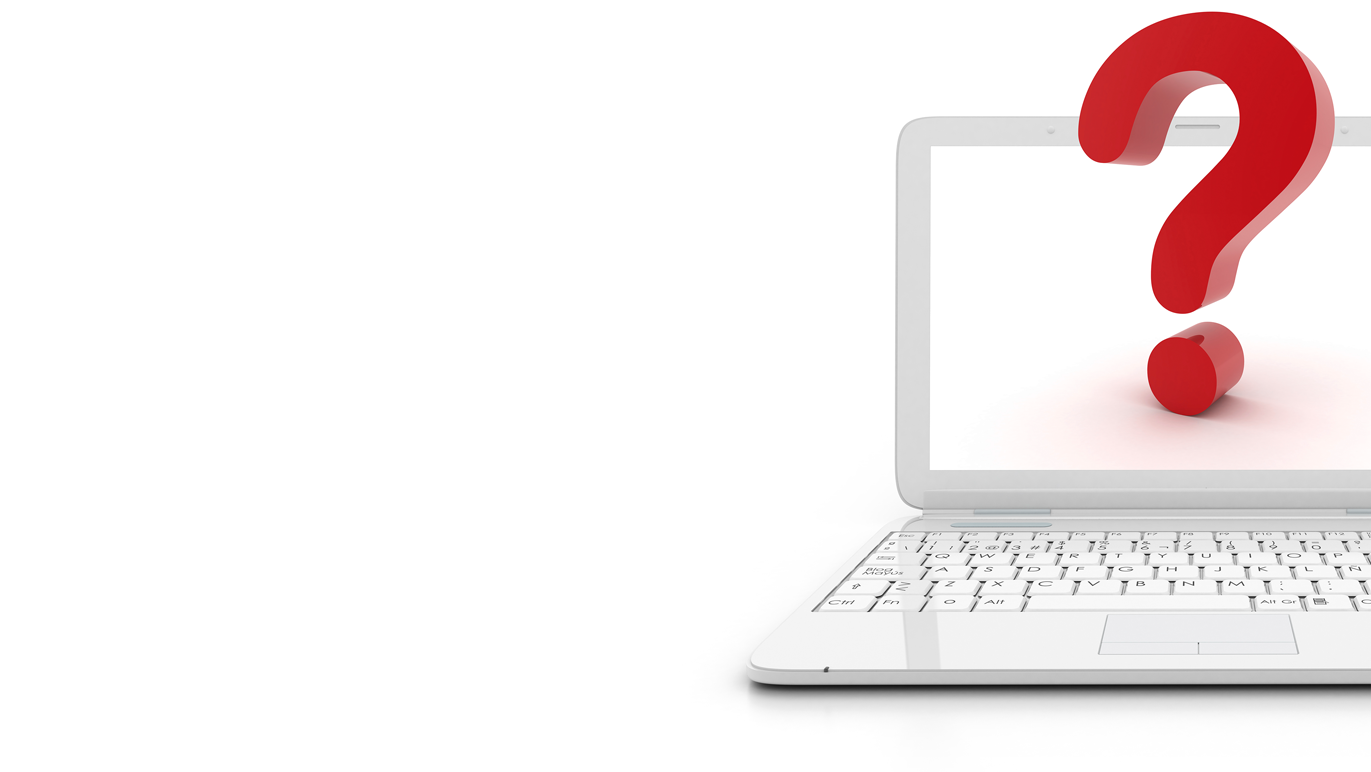 Så varför glömmer vi det på nätet?
[Speaker Notes: Foto © Dreamstime.com:Question And Laptop Photo]
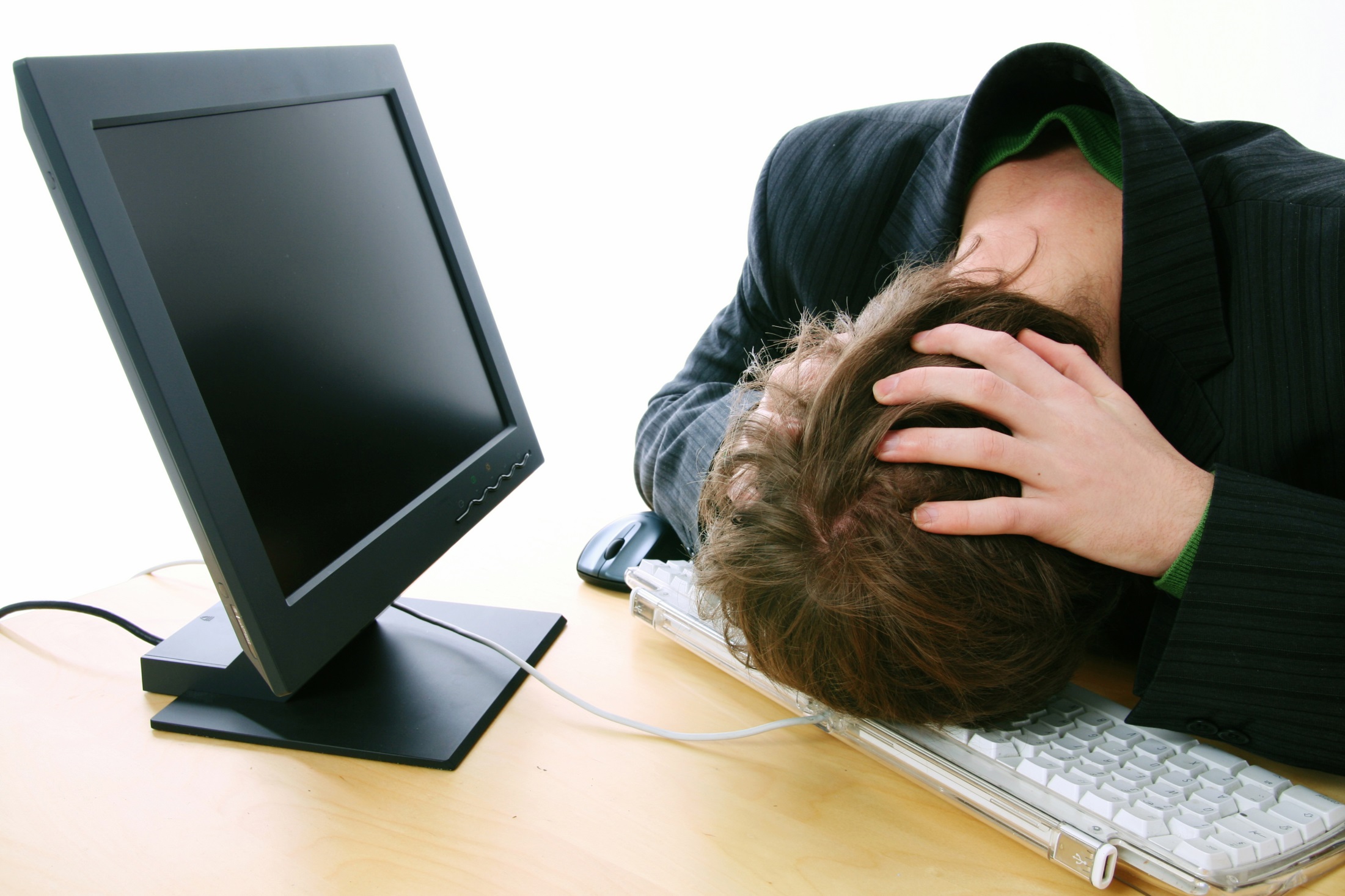 [Speaker Notes: Foto © Dreamstime.com: Computer Frustration Photo]
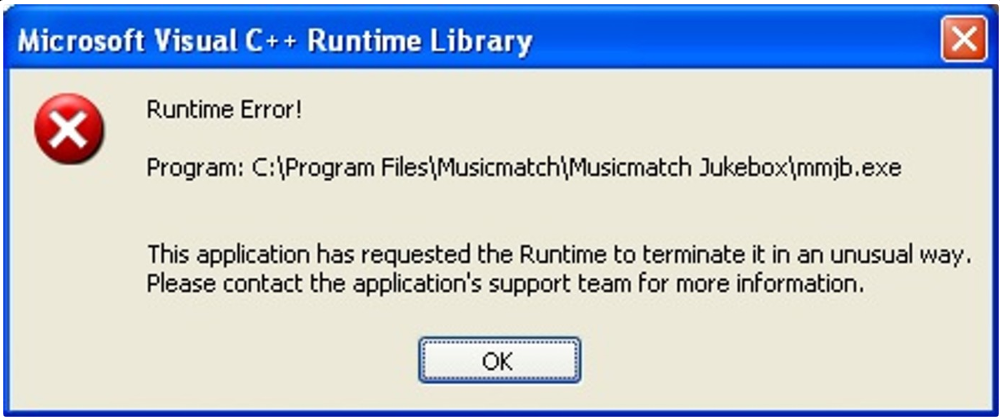 [Speaker Notes: Nu är ni fulla av intryck]
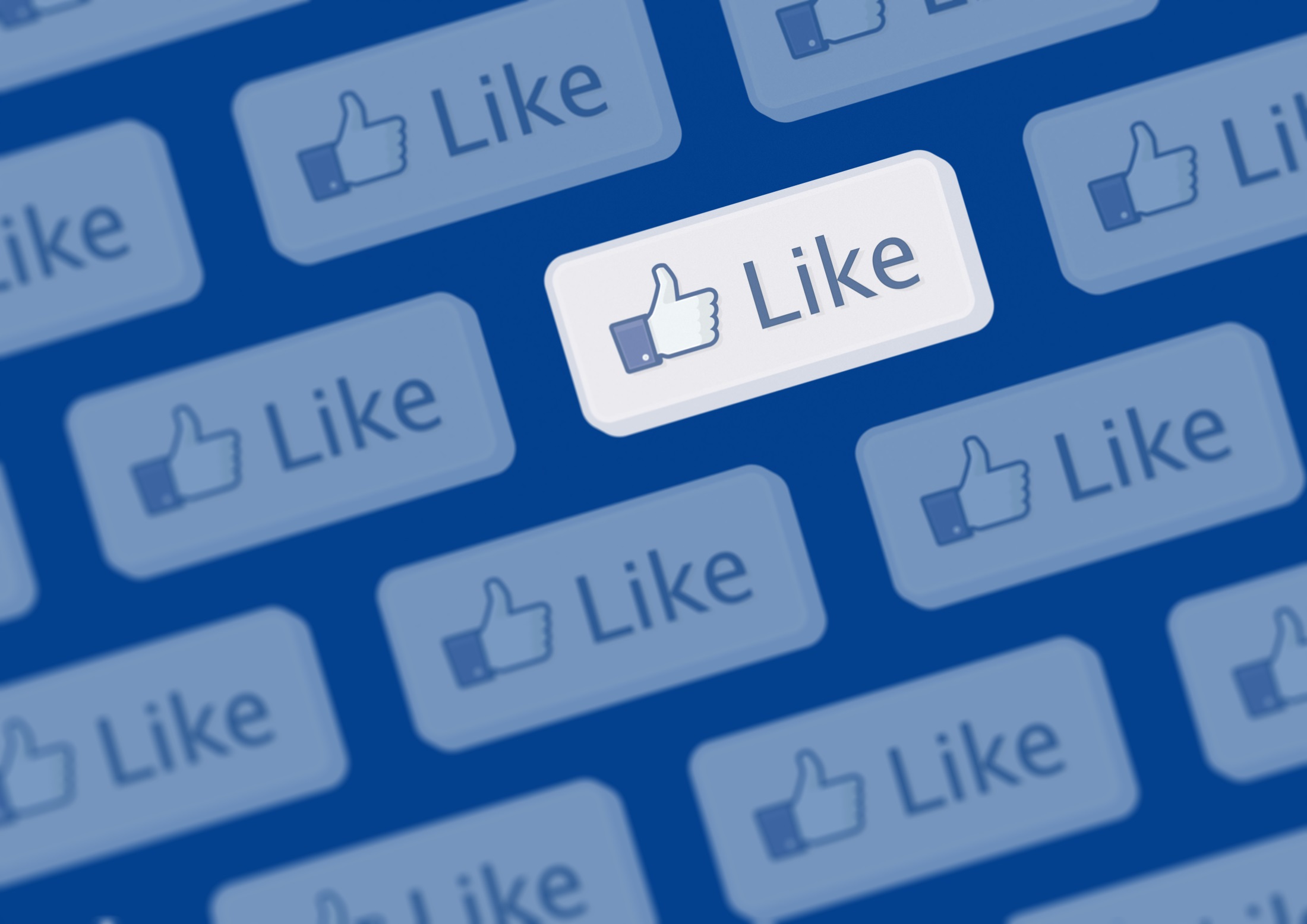 Inte bara när det blir fel…
[Speaker Notes: Foto © Dreamstime.com: Like Facebook Logo Wall Photo]
Olika typer av återkoppling
Fel
Hjälp
Vänta
Bekräftelse
Nu
Åsikt
[Speaker Notes: Fel, något gick snett
Vänta, jag jobbar
Hjälp, om användaren tvekar kan det bero på att denne behöver hjälp.
Bekräftelse, ja, det blev rätt, du har kommit rätt…
Nu, kommer det här att hända
Åsikt, jag tycker…]
Fel
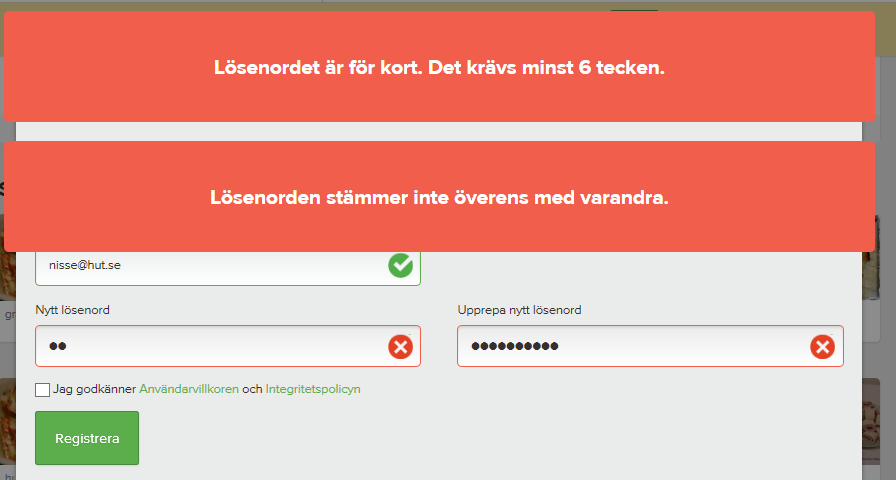 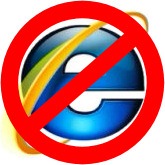 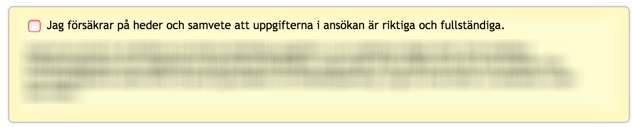 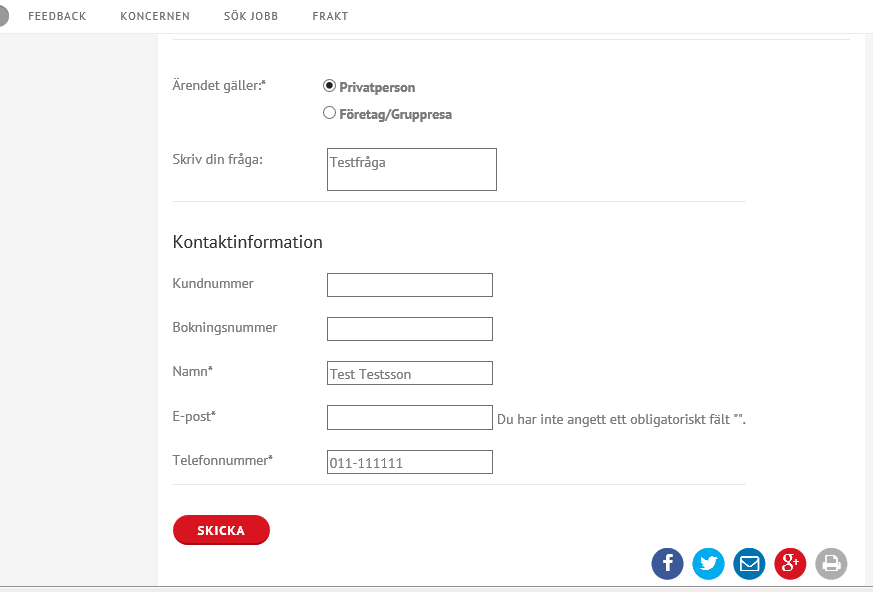 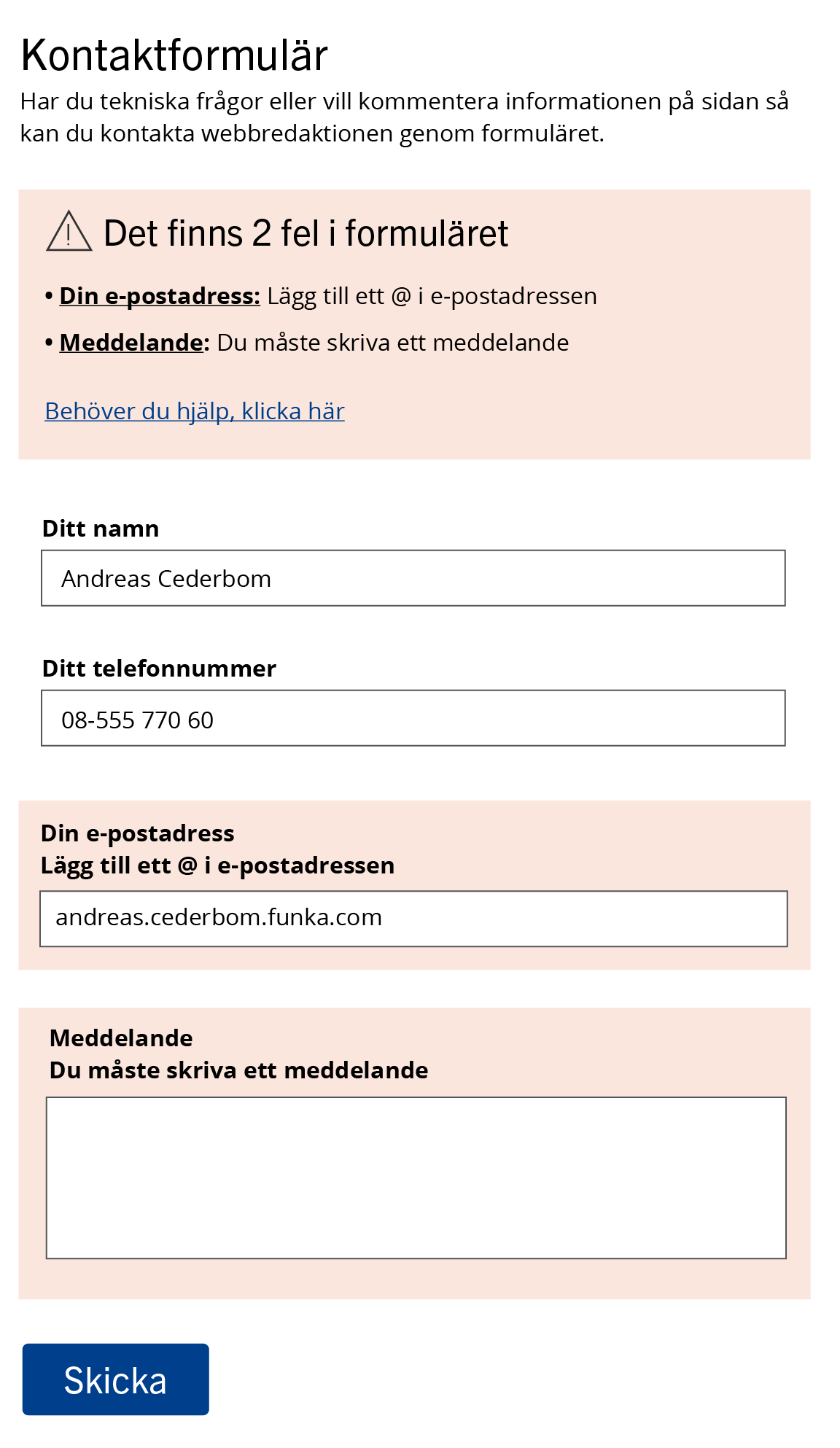 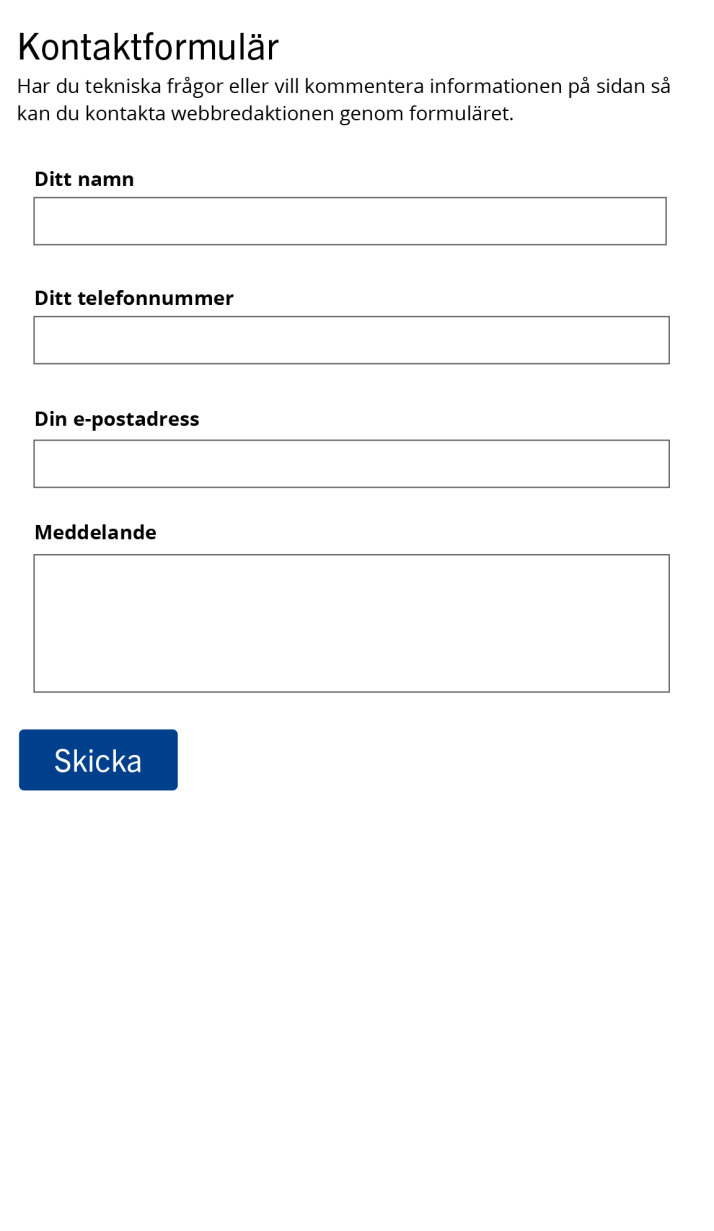 Om det blir fel
Tala om det för användaren
Visa var det är fel
Hjälp användaren att göra rätt
…ytterligare hjälp?
Det måste gå att se felmeddelandet och felet samtidigt
Lagom mycket livevalidering 
Gör det snyggt, sympatiskt och hjälpsamt
Hjälp
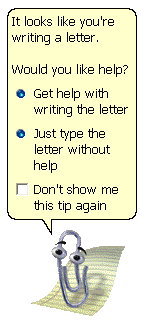 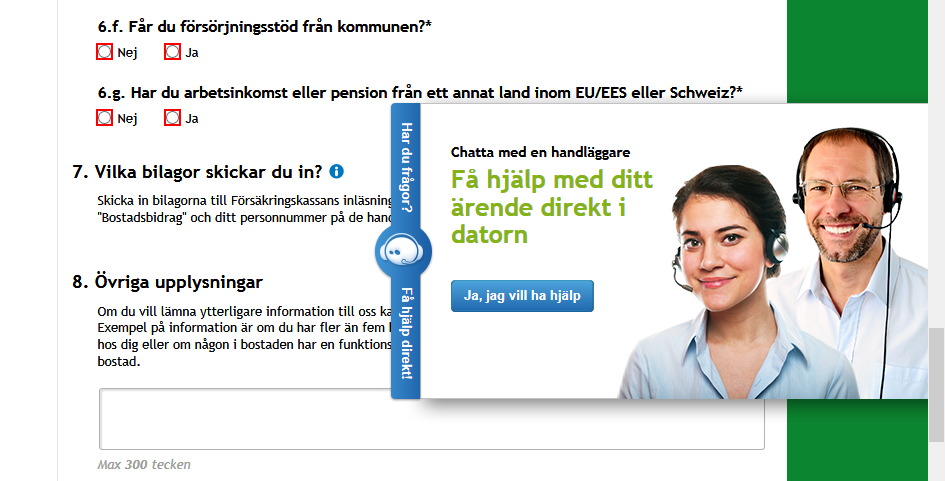 Att ge hjälp
Hjälp utan att tränga dig på
Tydlig men diskret
Video, Text, Telefon, Chatt…
Vi finns här för dig…
Vänta
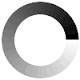 Vi arbetar på att hämta dina uppgifter.
Vänta bara lite till, det är strax klart…
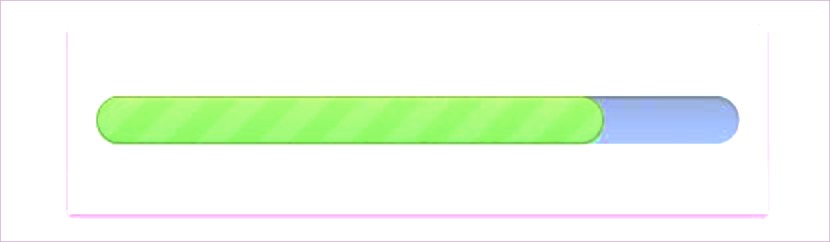 Om att vänta
Var diskret men tydlig
Kort väntan eller lång väntan?
Visa att systemet inte hängt sig
Tidsuppskattning?
Vad händer?
Bekräftelse
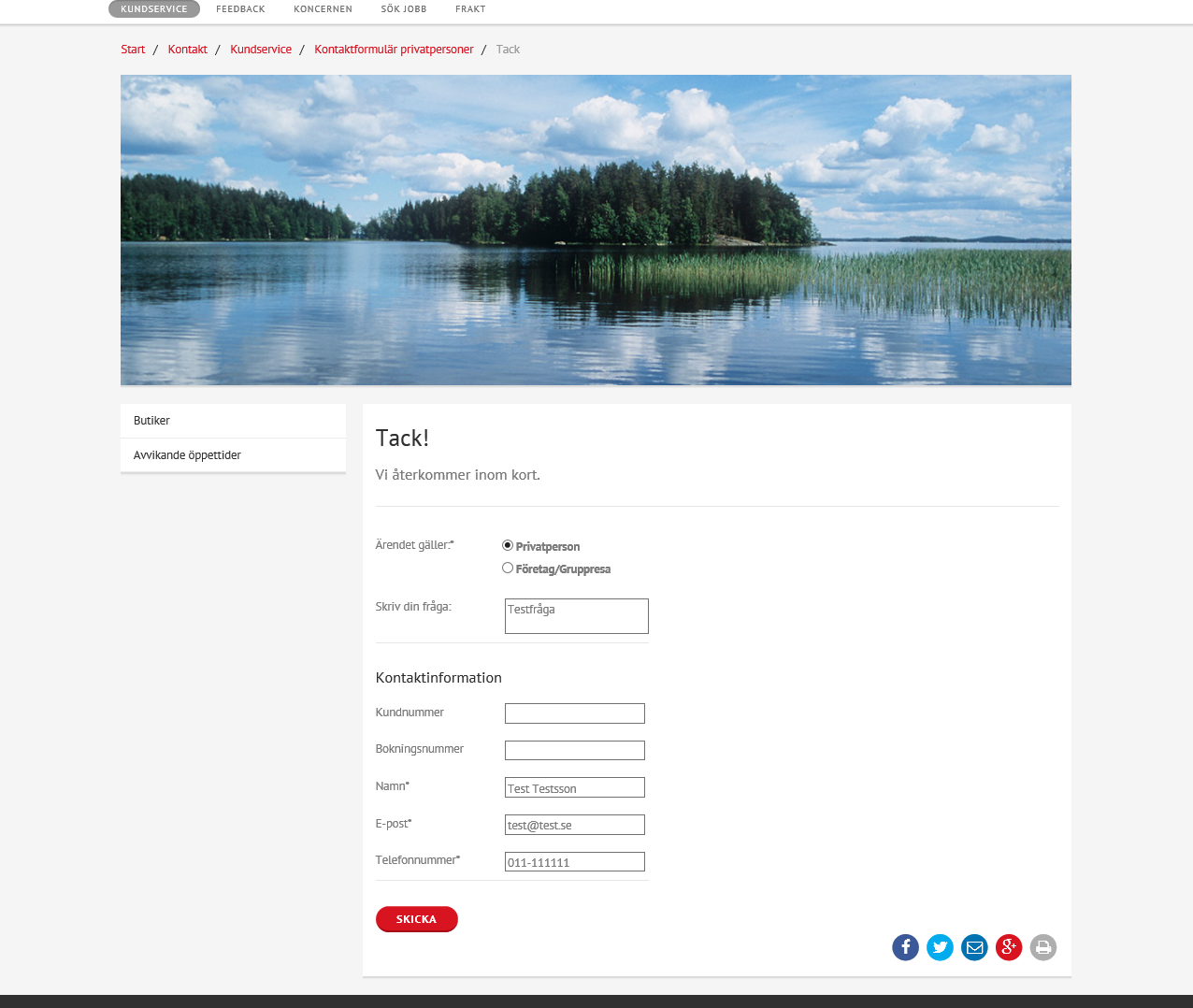 Hur ofta klickar du flera gånger på Spara-knappen för säkerhets skull?
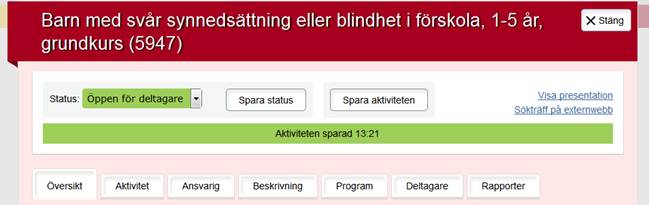 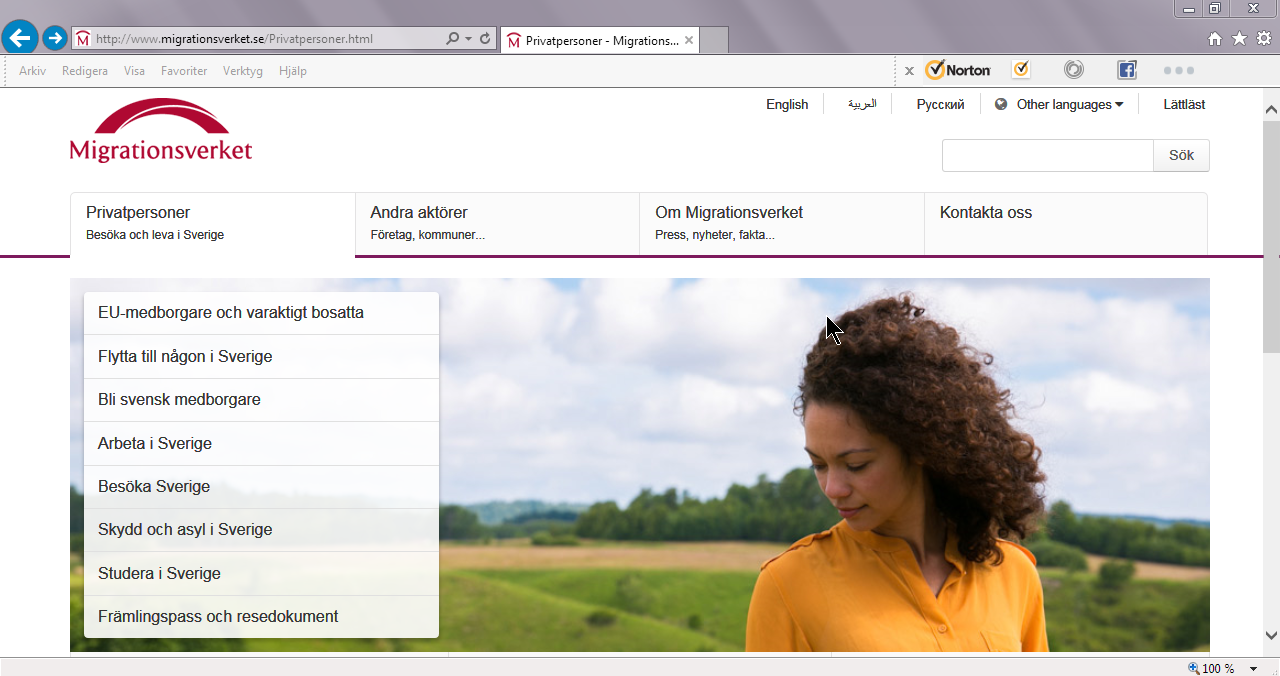 [Speaker Notes: Animering]
[Speaker Notes: Meny]
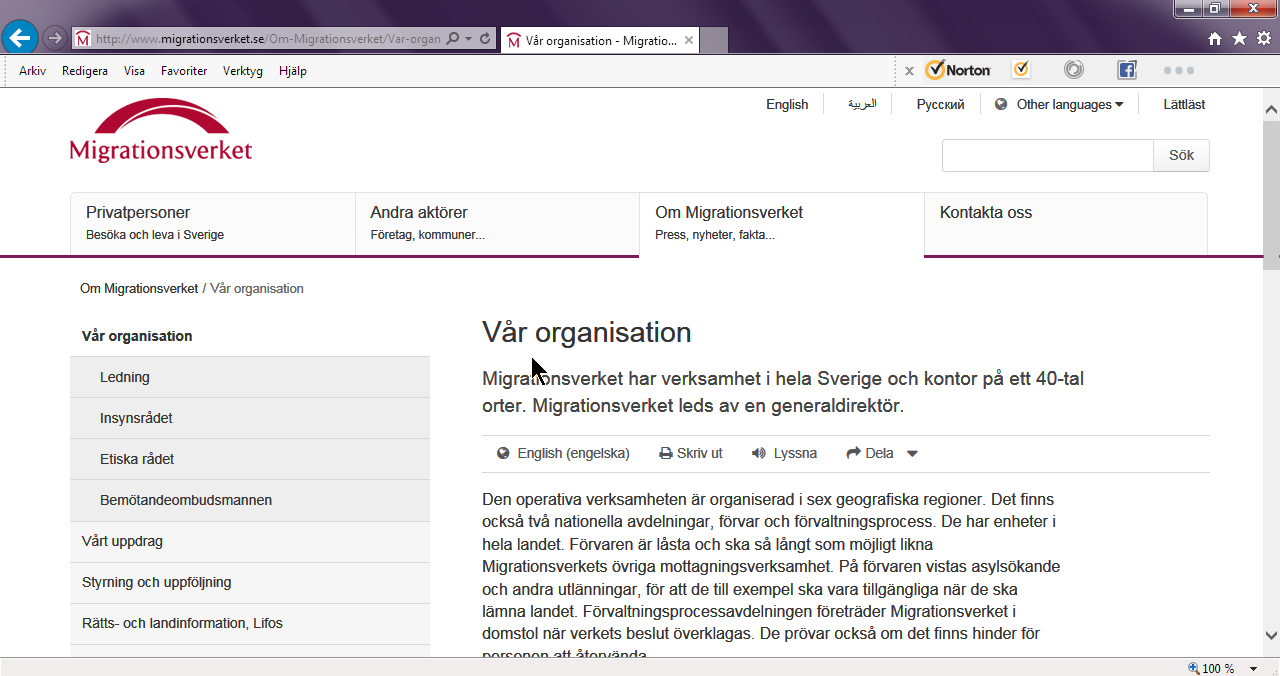 [Speaker Notes: Meny]
Bekräftelse
Stort och smått
Visa vad som hänt
Hela sidan, inte bara en del
Pauser
Nu
Och nu då…
Innan användaren gör något
Efter att användaren gjort något
Vad gör jag om det inte händer?
Åsikt
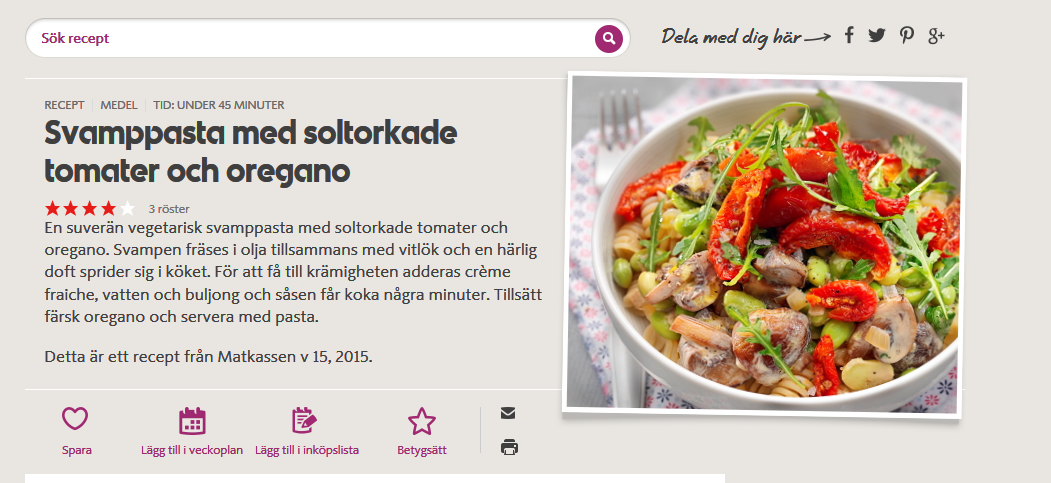 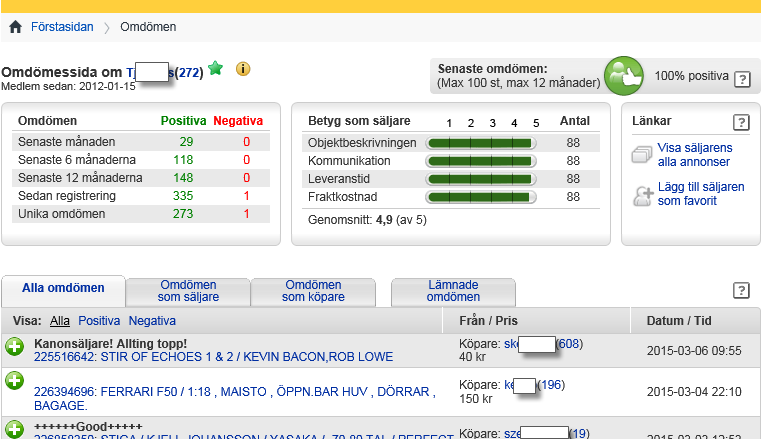 Om användaren själv får bestämma
Lyssna på användaren
Fånga upp problem
Visa att ni bryr er
Dialog
Internet är en tvåvägs-kommunikation
Tre delar
Teknik
Innehåll
Pedagogik
Take Away
Återkoppling handlar om…
Tvåvägskommunikation
Bekräftelse
Hjälp och stöd
Teknik, Pedagogik och Innehåll
Trygghet
Lagom
Allt vi rekommenderar är testat i verkligheten